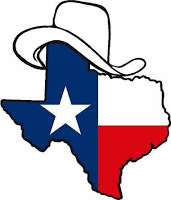 TX SET
Update to RMS
2017
2016 Accomplishments
Continue to Update Texas SET procedures, Retail Market Guide and Protocols as Directed by RMS
 2 NPRR’s Approved
NPRR771 and NPRR778
4 RMGRR’s Approved
RMGRR137, 139, 140 and 141
1 Change Control Approved
804
Retail Market Continuity—Still in Progress	
Analyze Issues as they are presented to Texas SET
3 Issues Reviewed and Closed	
140, 141 and 142
1 Issue Under Review
143
Monitor Flight Testing and Recommend Changes to Scripts as Needed
3 Flight Tests Completed
12 Changes to the Script Pack
Removed the Inventory List, 
Updates Made to IOU Testing/Matrix
Updates Made to MOU Testing/Matrix
Updates Made to Scripts
IBANK03, IBANK04, SOR01, SOR02 and ENR01
2016 Accomplishments
Evaluate if there is a need for a Texas SET Release—Not at this time
Analyze and Provide Recommendations to ERCOT and TDTMS for the Implementation of SCR786, Retail Market Test Environment
Updated the Texas SET Swimlanes
Updated the Safety Net Timelines 
Extended Unplanned System Outages
Day to Day –Still In Progress
Create New Entrant Procedures and Documentation—Still in Progress
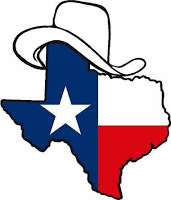 Any questions?
TX SET
4